The Bengal tiger, India
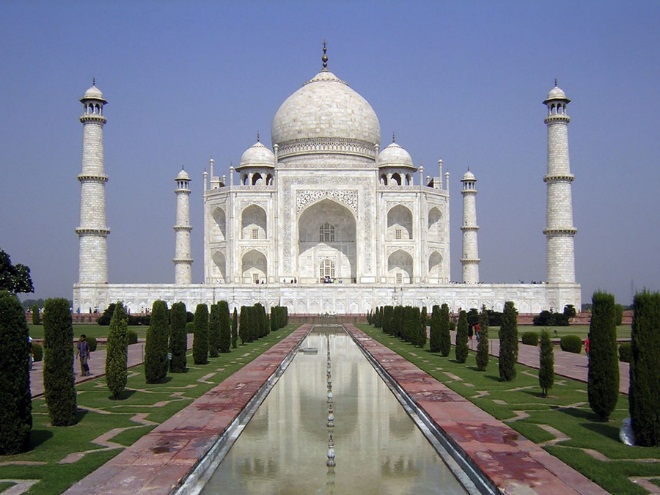 The Cock, France
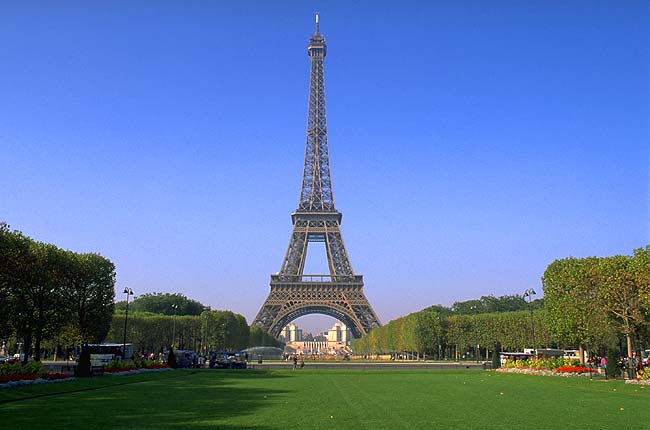 The Panda, China
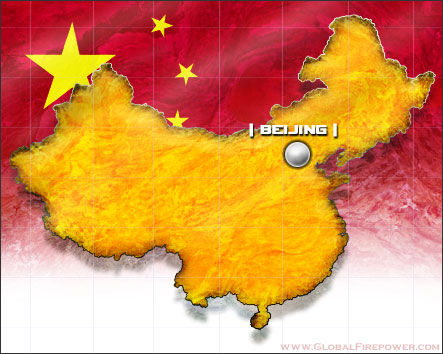 The Lion, England
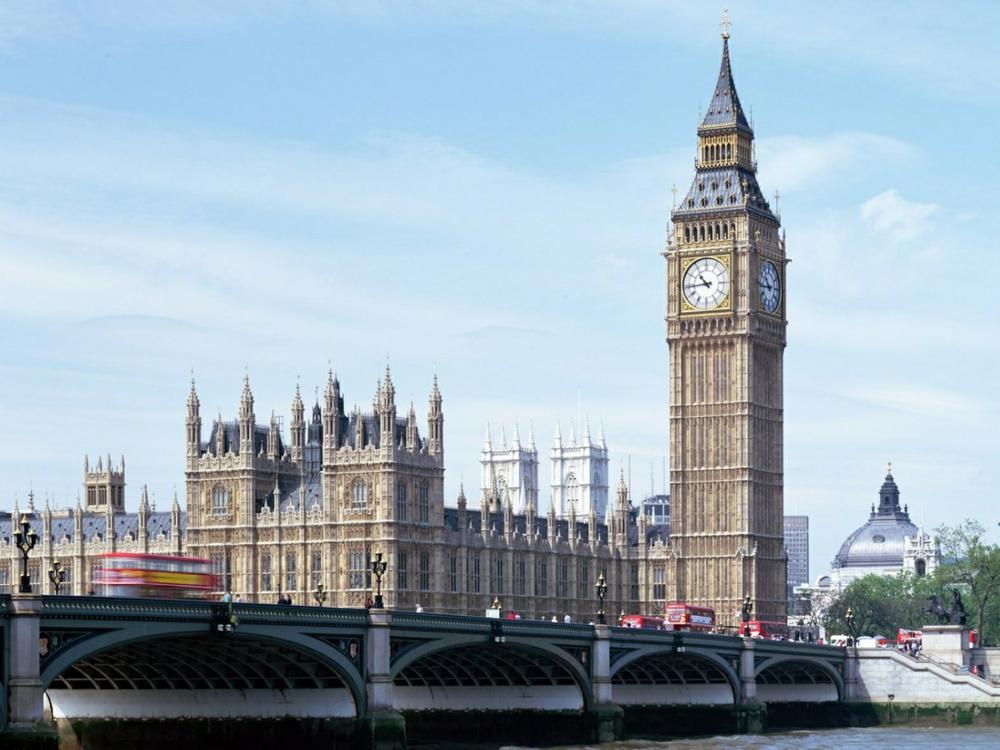 National Animals
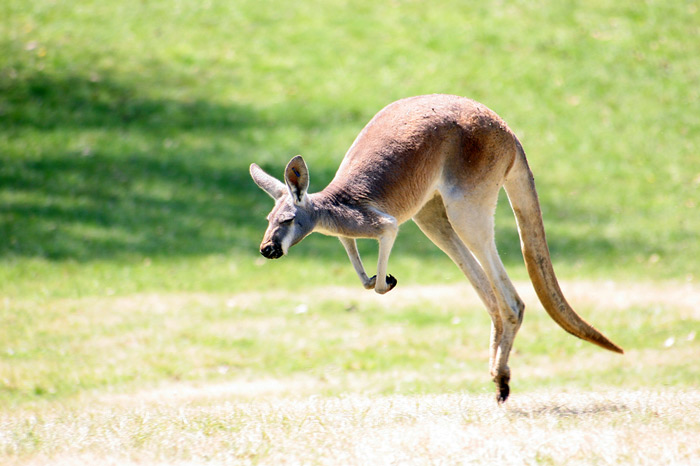 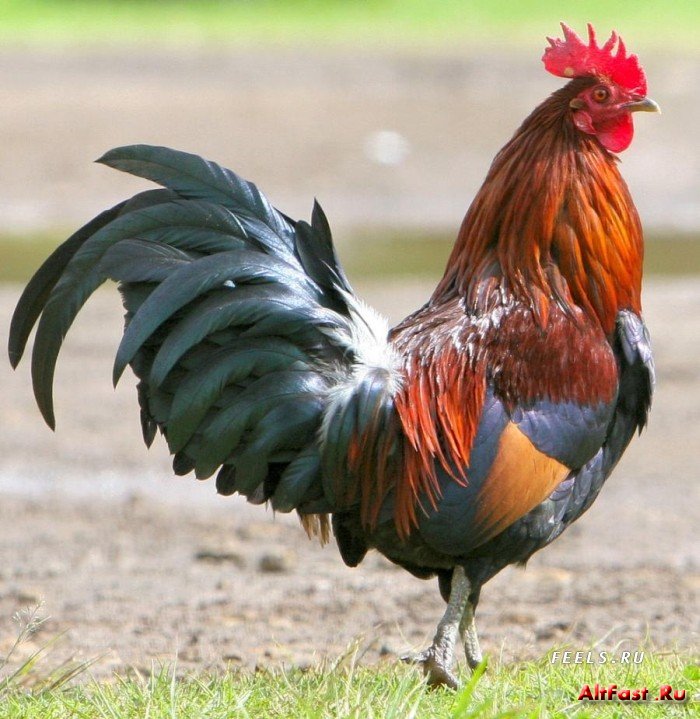 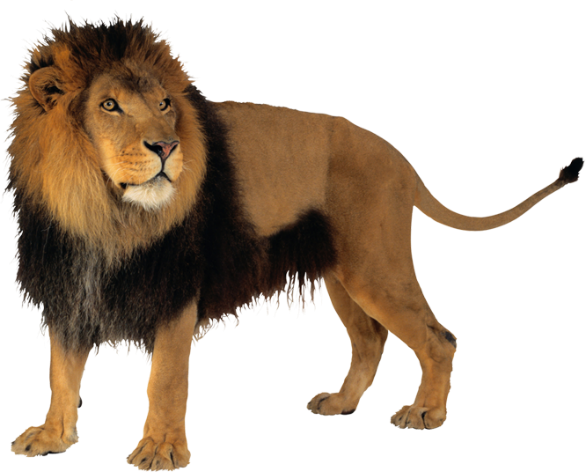 Spotlight on Russia p.7The Kamchatka’s Brown Bear
Spotlight on Russia p.7The Kamchatka’s Brown Bear
I learnt
Colour: brown
Habitat: thick forests, next to the rivers in summer, in winter in a den
Look like: 400 kg, 2.50 m tall, big teeth, long, sharp claws
Food: berries, nuts, roots, fish
Activities: travels, catches fish, swims well, makes a den
Opinion: strong, gentle, peaceful
Cinquain
Title
2 adjectives
3 verbs
1 sentence (What’s it?)
Noun-synonym for the topic
Cinquain
The Brown Bear
Gentle and peaceful
Travels, catches fish, makes a den
It’s a national animal of Russia
Giant
AssessmentYou may begin with:
At the lesson I…
…. got new information about…
… read the text about…
… liked  …
H/W:
Write a letter to your foreign pen-friend about animals on Russian city emblems. (A4)
Remember the rules of letter – writing!